ŠPORT
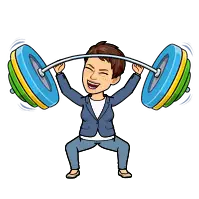 sreda, 15. 4. 2020
GIMNASTIČNE VAJE
Pojdi ven na zrak pred hišo, na travnik,…
Naredi gimnastične vaje. Vsako vajo ponovi    8x.
Kroženje z glavo v obe smeri 
Kroženje z rokami  
Dvigovanje ramen k ušesom
Kroženje z boki v obe smeri
Sonožni poskoki naprej-nazaj, levo-desno
Škarjice (usedi se na tla, nasloni se na komolce, dvigni noge v zrak in strizi z njimi)
Terbušnjaki 
Izpadni korak
IGRE Z ŽOGO
Pomembno je, da si dobro ogret, da ne pride do poškodb.
Danes bo športna po lastnih željah.
Pomembno je, da uporabiš žogo.
Lahko igraš nogomet, košarko, met žogice, med dvema ognjema, odbojka,…
Igraj se vsaj 30 minut.
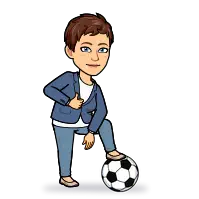